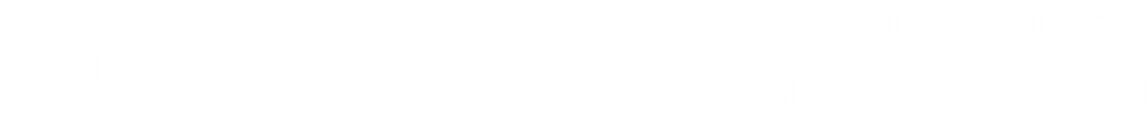 SI 2020 Productivity, Development, and Entrepreneurship
Authors
Nicholas Bloom, Chang-Tai Hsieh, Tavneet Suri, and Christopher Woodruff, Organizers
July 15, 2020
on Zoom.usTimes are eastern daylight time
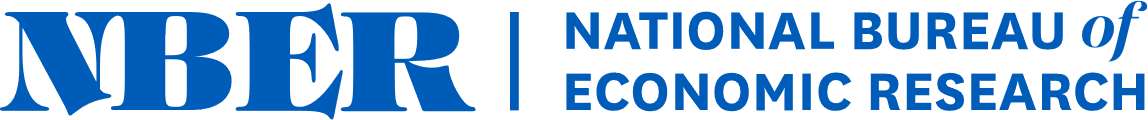 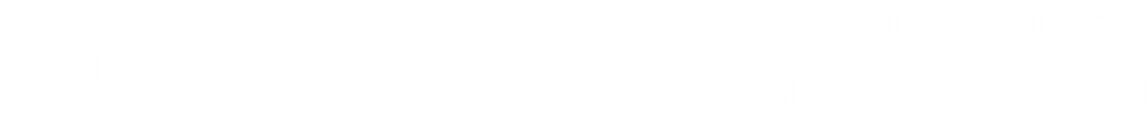 SI 2020 Productivity, Development, and Entrepreneurship
Authors
Nicholas Bloom, Chang-Tai Hsieh, Tavneet Suri, and Christopher Woodruff, Organizers
July 15, 2020
on Zoom.usTimes are eastern daylight time